Review Module 5
Asking for permission 
         offering help
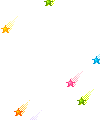 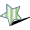 Let's sing.
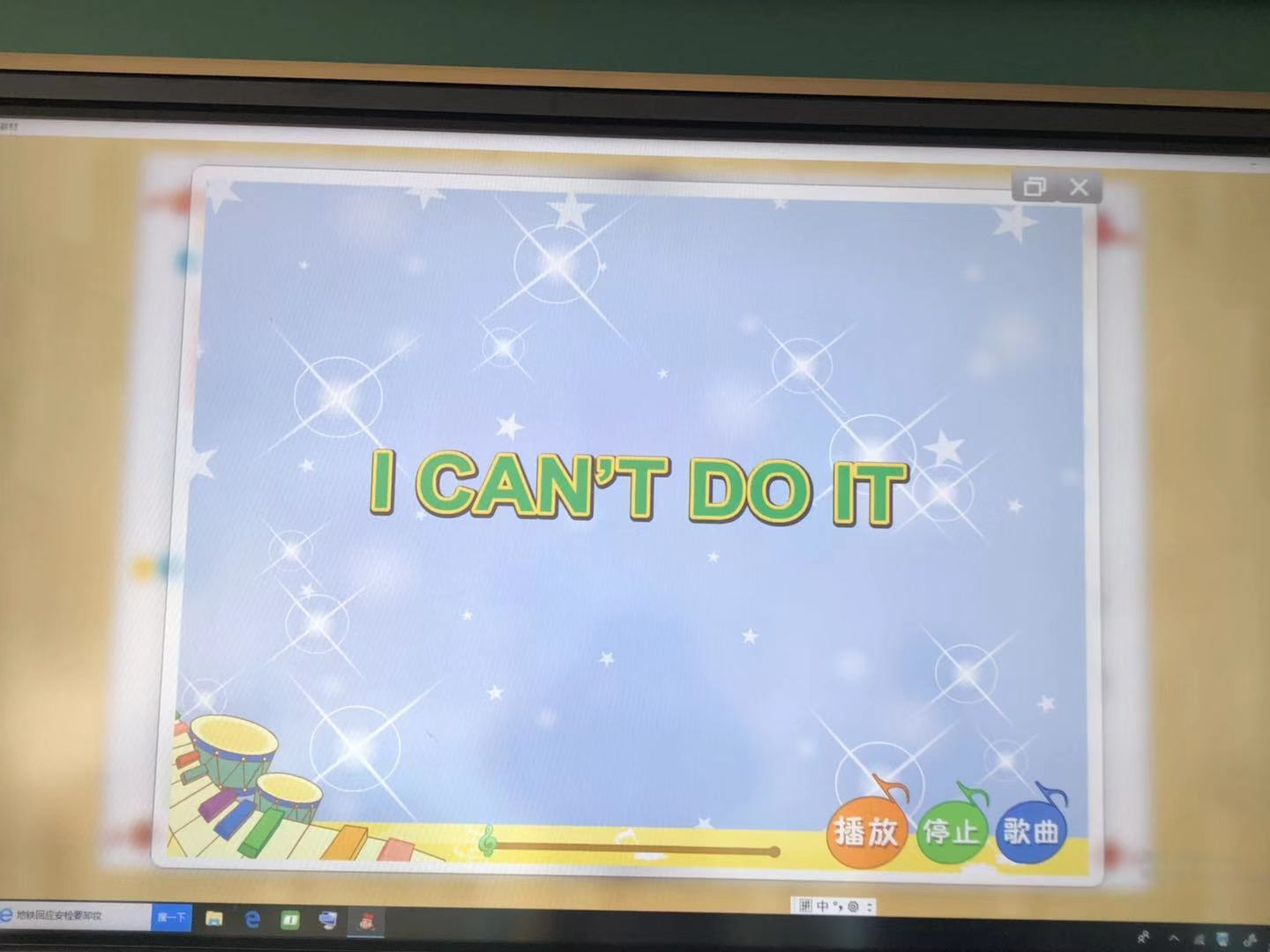 Freetalk
I can... I can't...
...
Task
用Can I ...?请求获得允许，能用Yes，you can/No,you can‘t.来回答。讨论规则。
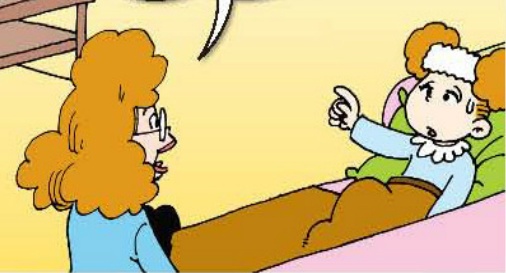 Read and think.
What are Amy’s requests(请求)?
1. Can I have a drink,please?
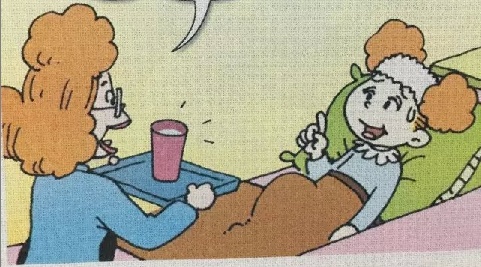 Yes.Here you are./Yes,you can.
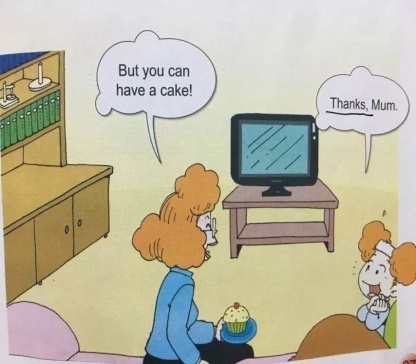 2.Can I watch TV,please?
Yes, you can.
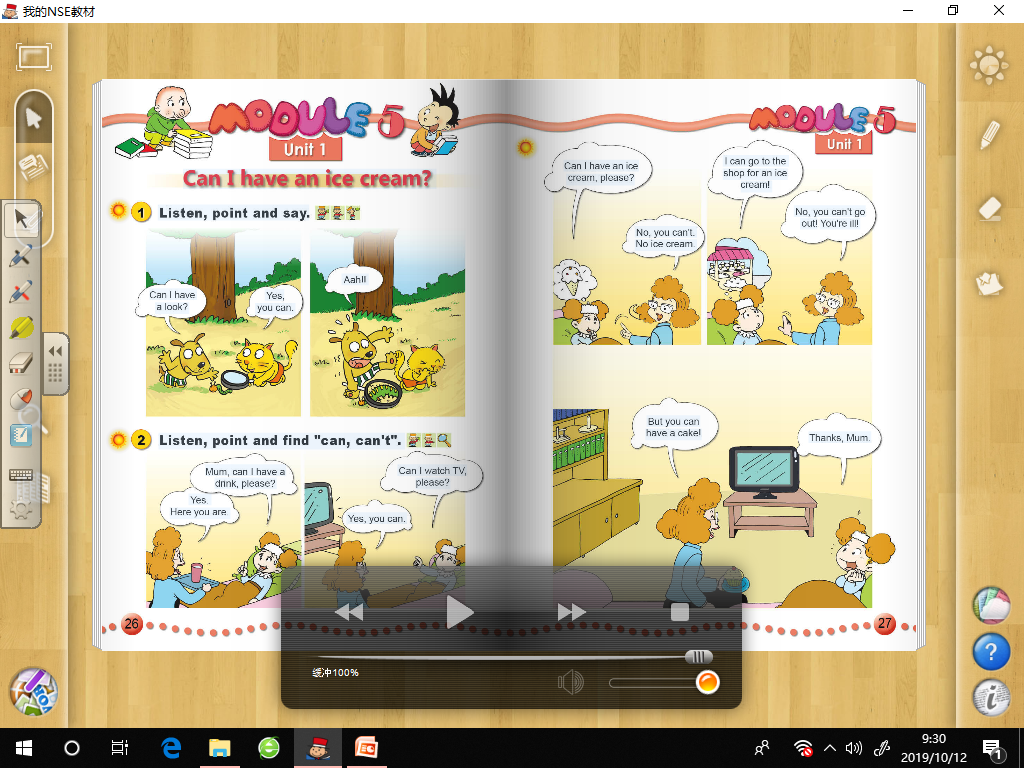 3.Can I have  an ice cream?
No, you can’t.
Think and ask.
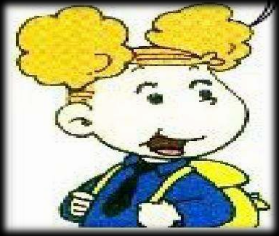 Can I go to the shop for an ice cream?
Why?
No, you can't.
You can't go out.
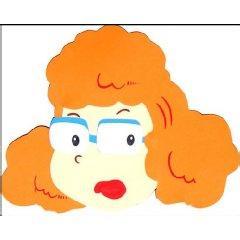 Mum, can I___ ___ ___, please?
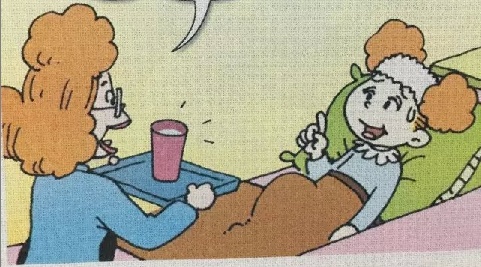 Yes. __ __ __.
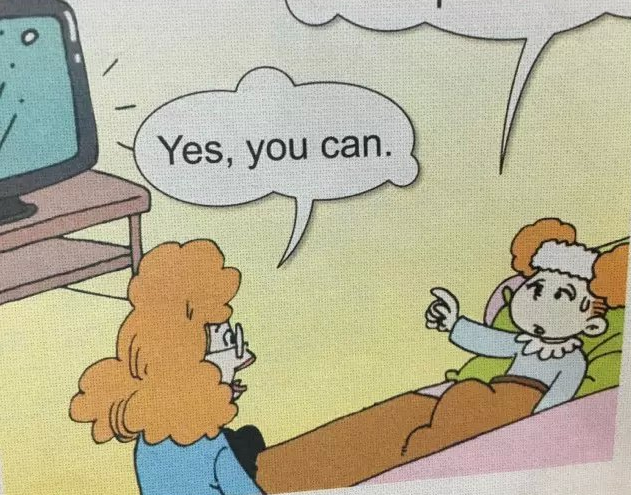 __ I ____ ___, please?
Yes, __ __.
Can I__ __ _____, please?
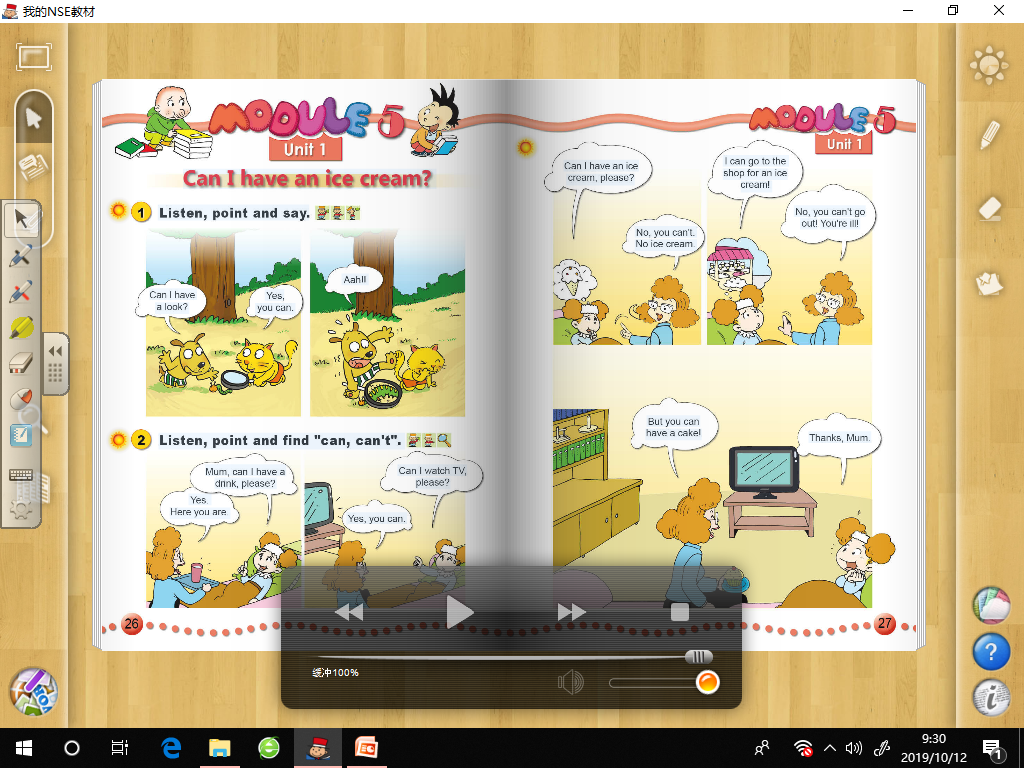 ___, you can’t.
Do you know?
请求别人允许自己做某事，可以礼貌地说：
Can I …, please?
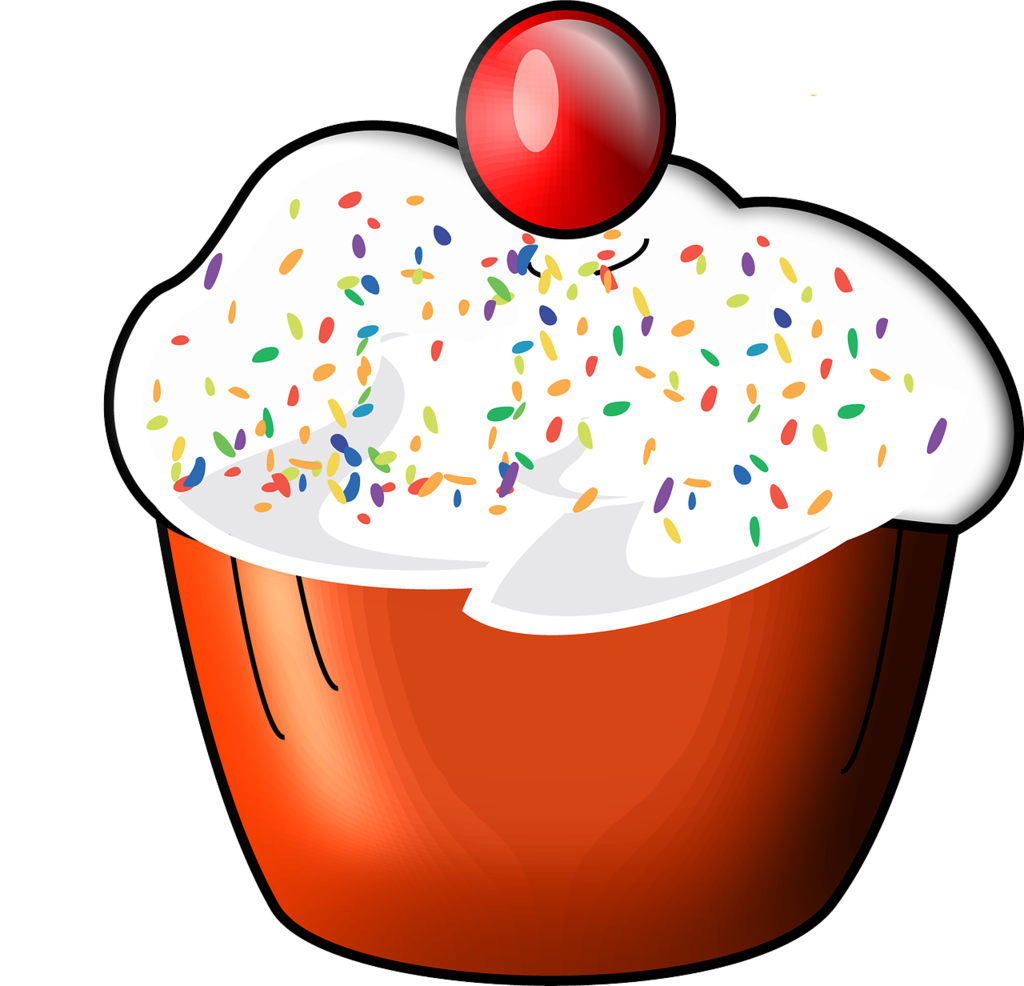 Yes, you can.
No, you can’t.
Read and think
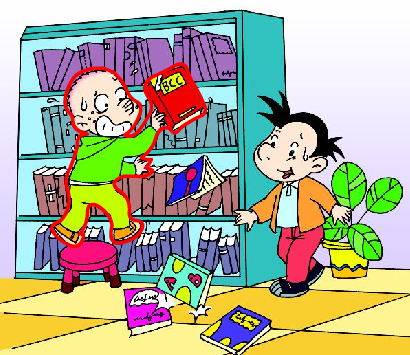 Can Sam read the book?
Yes, he can.
What does Daming say?
Don’t worry . You can read all the books now.
Yes, he can
No.he can't
Can he  …?
Can she  …?
Listen and draw
（（（（
（  ）
（  ）
（  ）
（  ）
（  ）
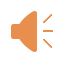 Show time.
In  the classroom
do homework
 read books 
 sing songs
 play football
 have a drink
 fly a kite
 ride a bike
...
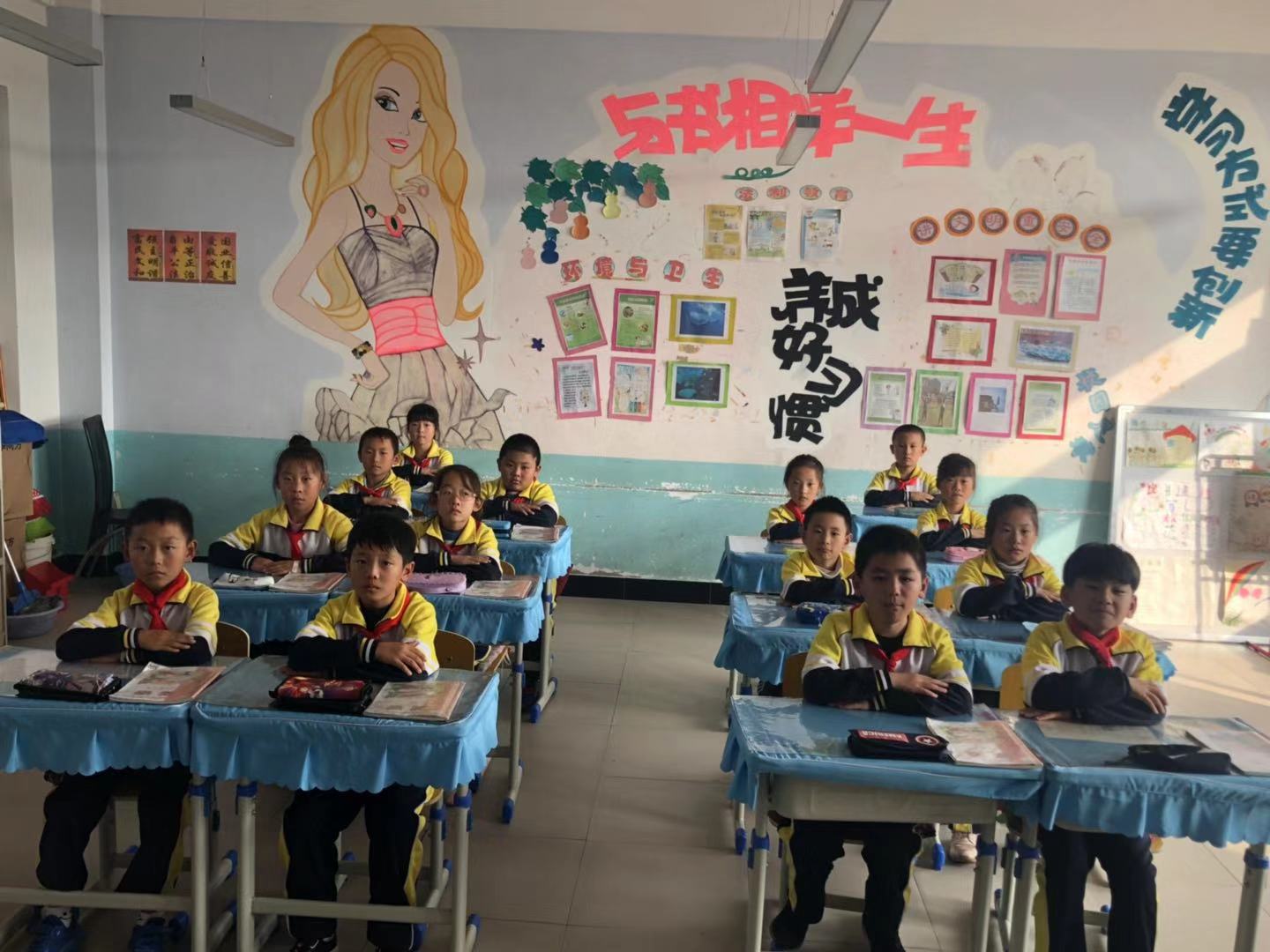 Can I …? 
Yes, you can./No, you can’t.
Show time.
In  the library
In  the classroom
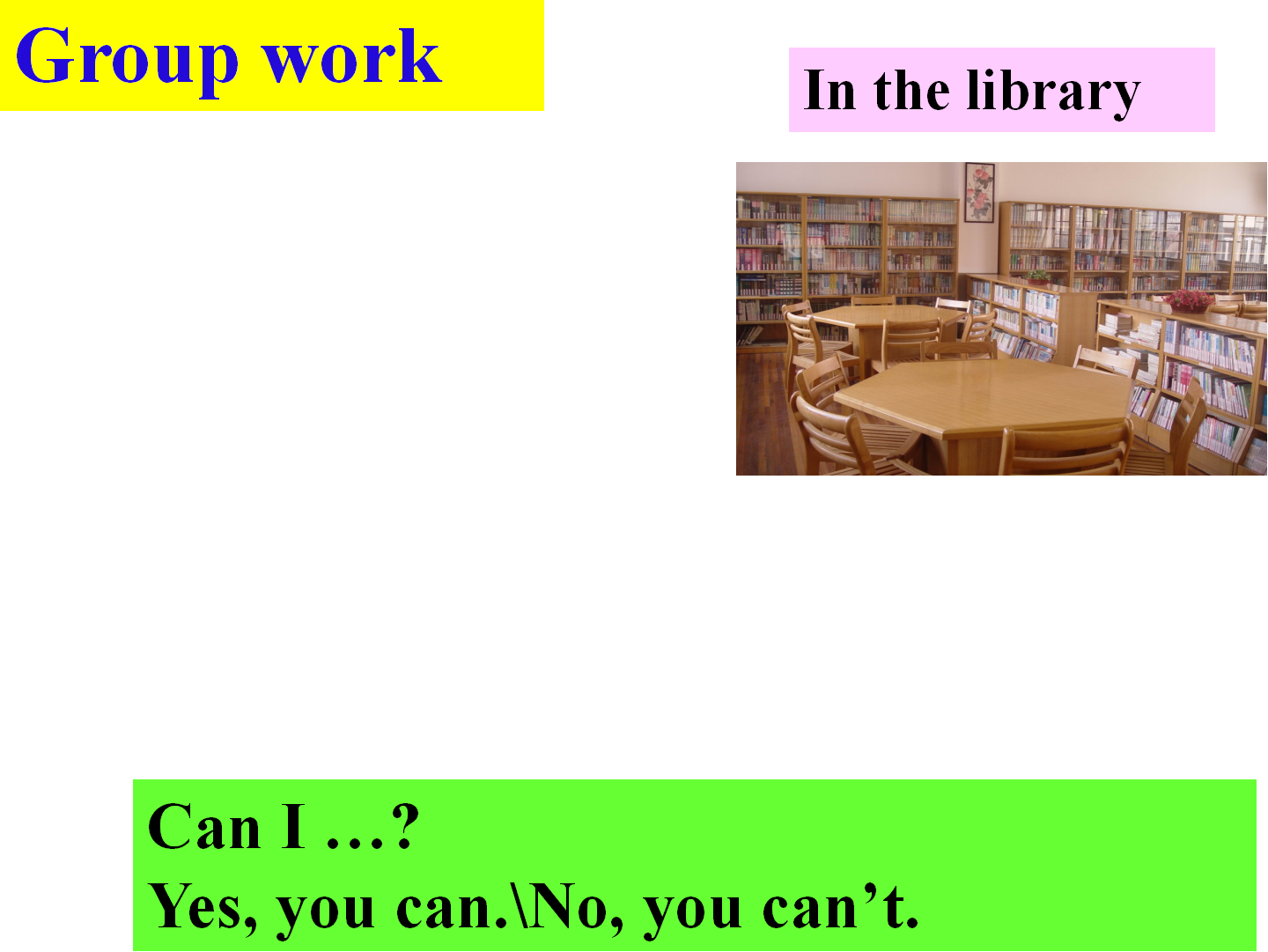 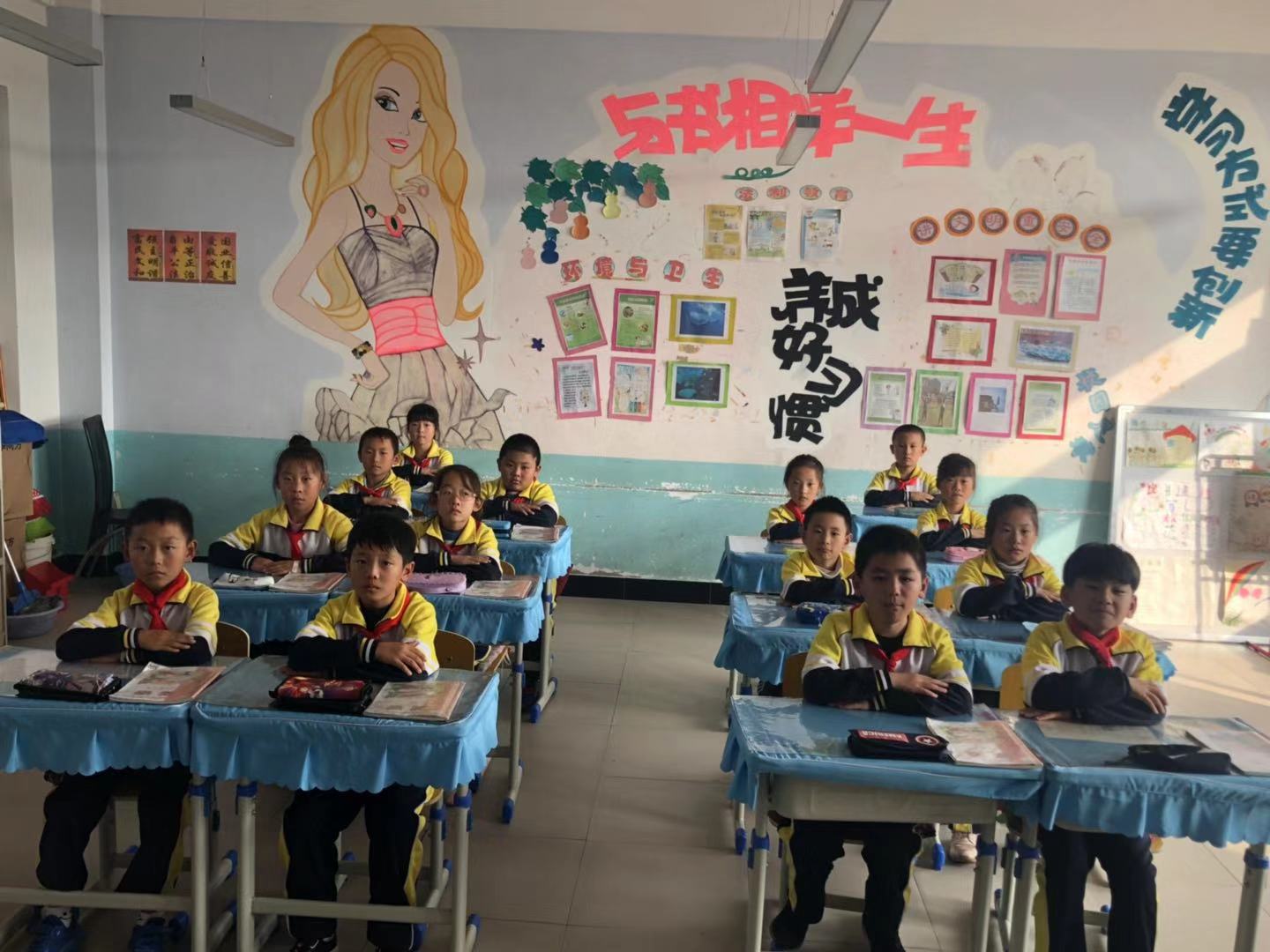 Can I …? 
Yes, you can.
No, you can’t.
In the park
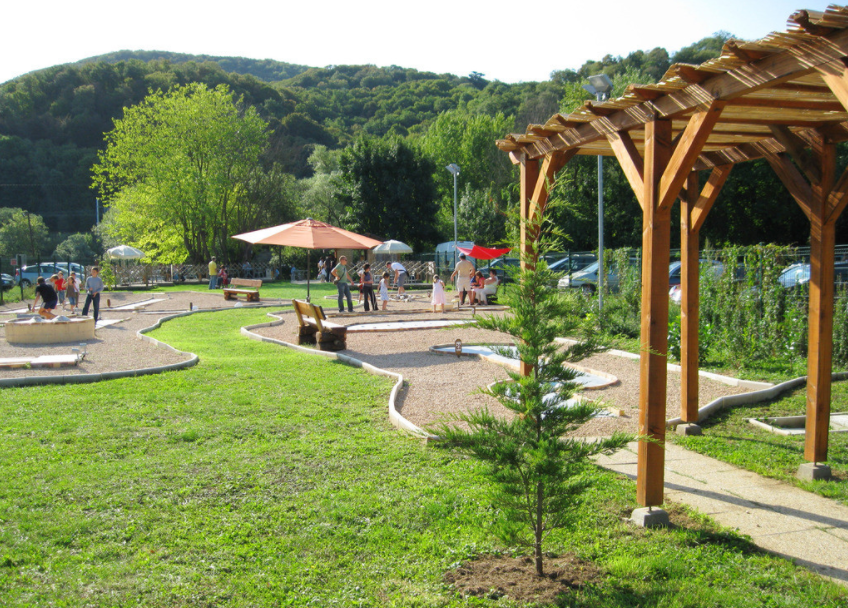 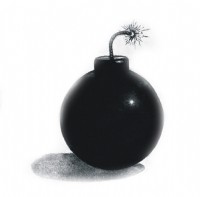 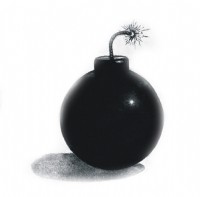 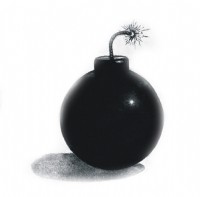 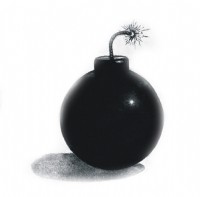 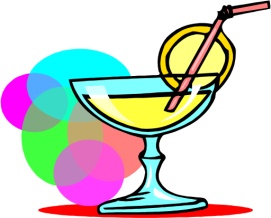 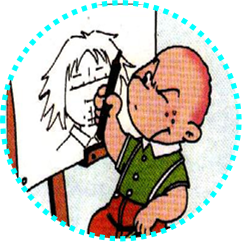 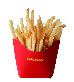 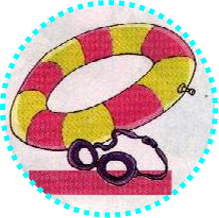 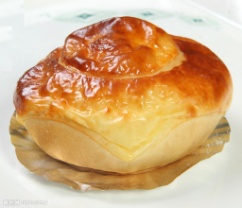 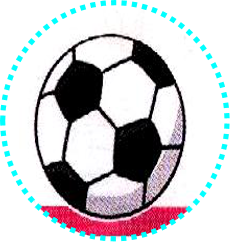 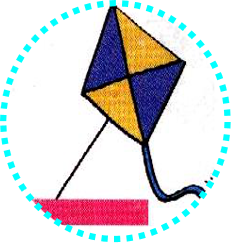 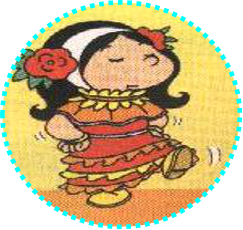 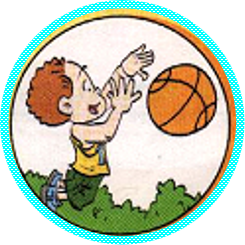 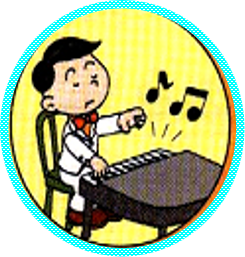 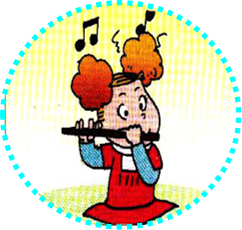 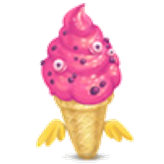 fly
draw
swim
basketball
sing
bread
football
piano
flute
drink
ice cream
chips
V
V
V
V
V
V
V
V
Read and judge
Grandma and grandpa are sleeping.I can't watch TV.I can do my homework.I can draw a picture.I can't sing a song and I can't listen to the radio.
1.Can I        ?  A. Yes, you can. B.No, you can't.
2.Can I        ?  A. Yes, you can. B.No, you can't.
3.Can I        ?  A. Yes, you can. B.No, you can't.
4.Can I        ?  _______________.
5.Can I        ?   ___________________ .
Follow  the rules  遵守规则 
  Learn to ask         学会询问
  Be civilized           做文明人
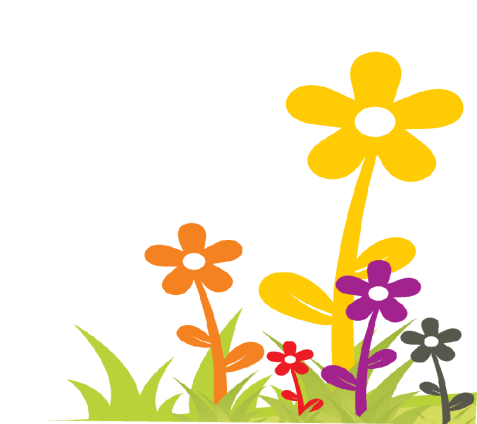 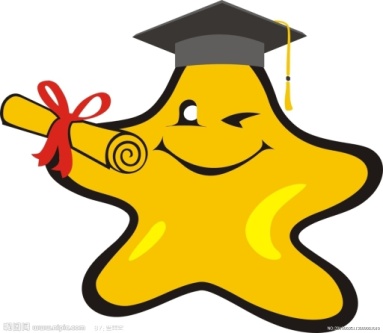 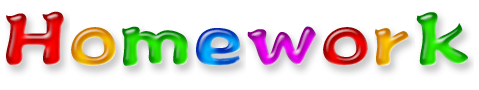 选择一项作业：
A. Try your best to retell the text. 
    尽力复述课文。
B. Choose other places and make
 a dialogue with your friend.
另外选择几个场景与你的朋友做对话。
Show time.
In the classroom
do homework
 read books 
 sing songs
 play football
 have a drink
 fly a kite
 ride a bike
...
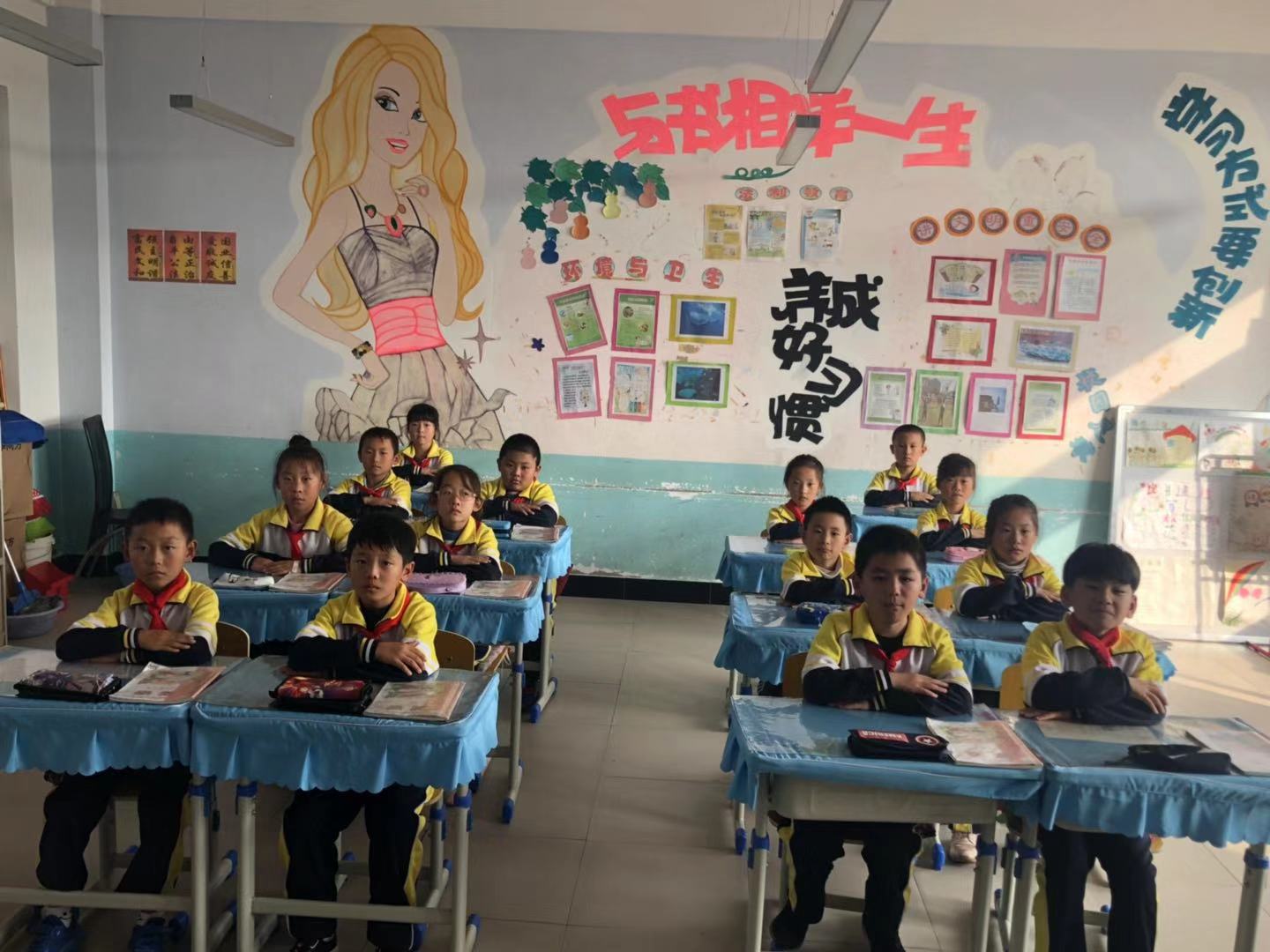 Can I …? 
Yes, you can./No, you can’t.
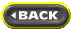 Show time.
In  the library
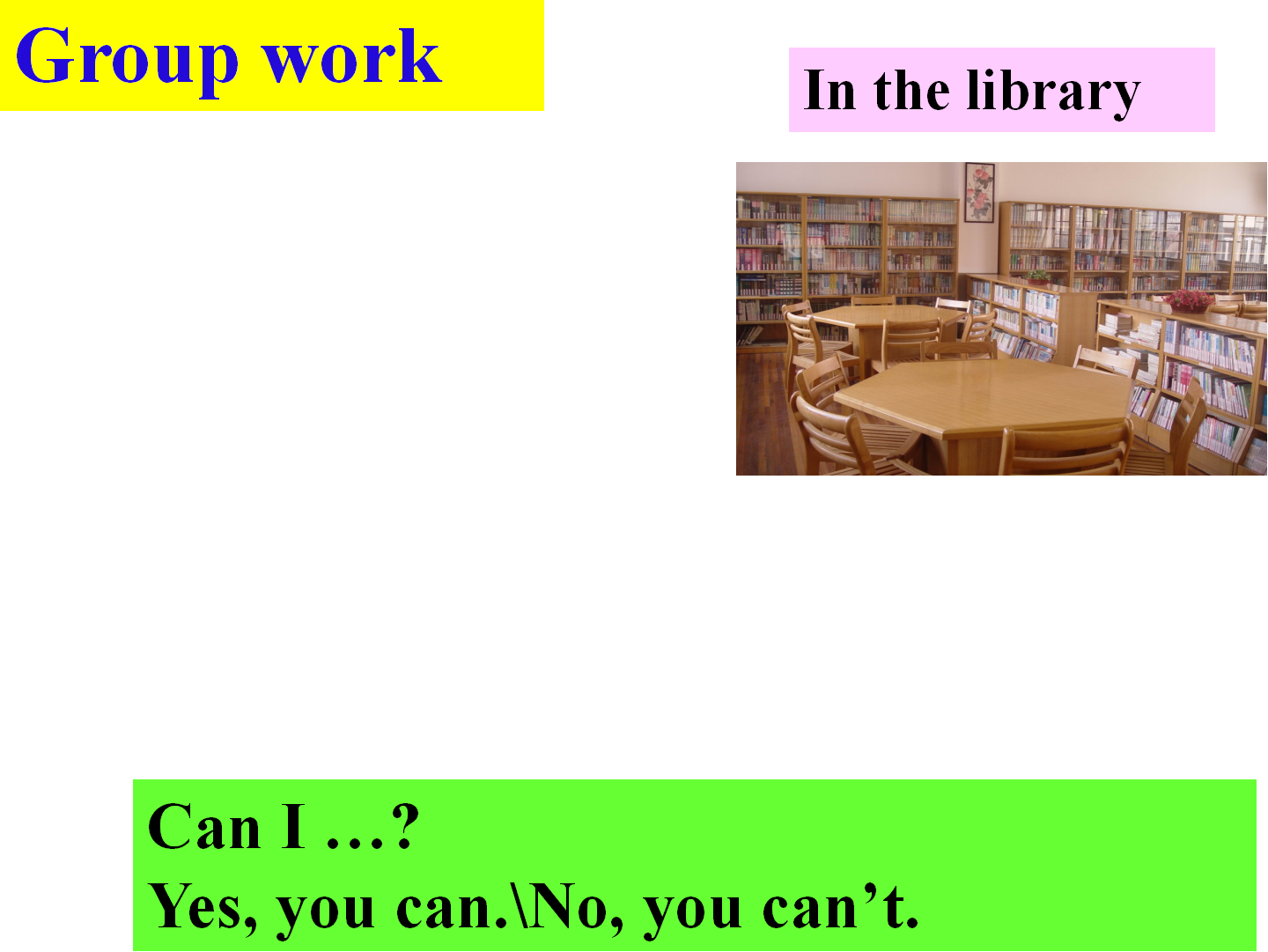 do homework
 read books 
 sing songs
 play football
 have a drink
 fly a kite
 ride a bike
...
Can I …? 
Yes, you can./No, you can’t.
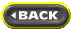 Show time.
In the park
do homework
 read books 
 sing songs
 play football
 have a drink
 fly a kite
 ride a bike
...
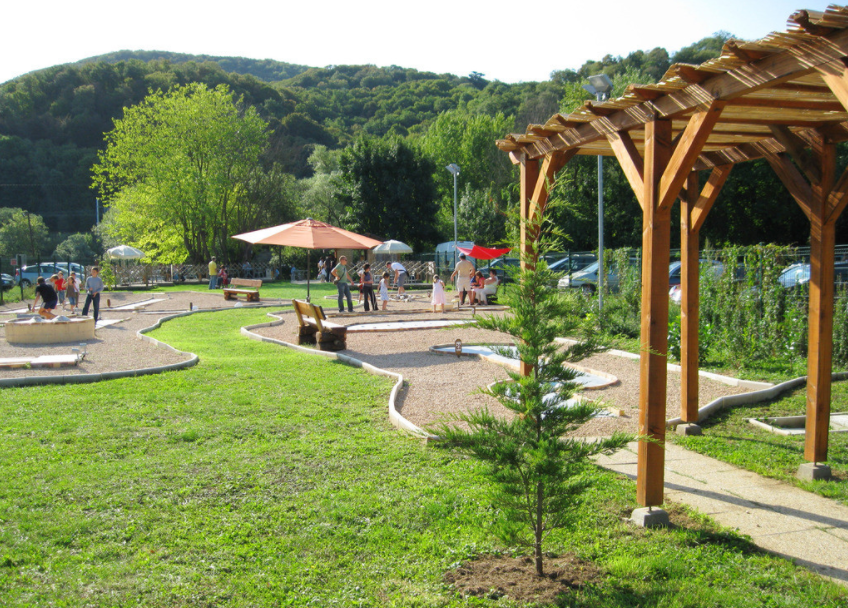 Can I …? 
Yes, you can./No, you can’t.
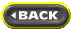